кусудамы
Ефремова Татьяна Александровна.
МБОУ «Северная СОШ»  
2013г
Что такое кусудама?
Само слово представляет собой комбинацию двух японских слов: кусури (лекарство) и тама (шар). Дословно – лекарственный шар… Что имели в виду японцы, когда давали
В настоящее время кусудама – это искусство создания шаров (их тоже называют кусудамы) из множества одинаковых модулей, похожих на цветы. 

Схемы – самое главное. Без них не обойтись. 

Приятного складывания и ровной бумаги!
1 этап
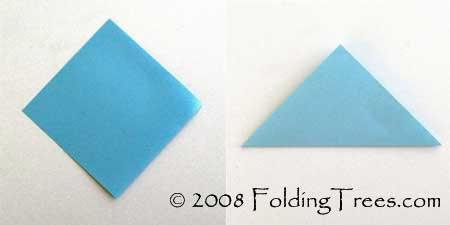 2 этап
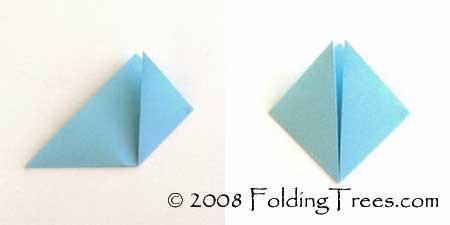 3 этап
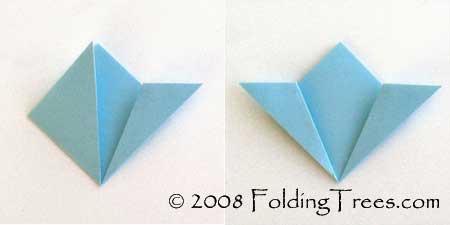 4 этап
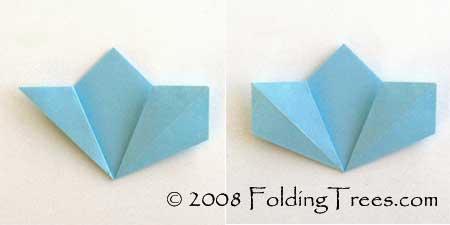 5 этап
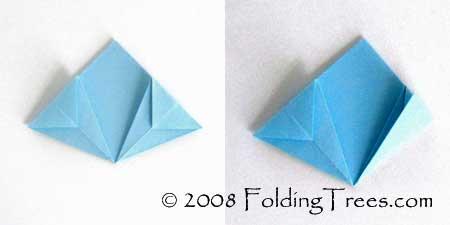 6 этап
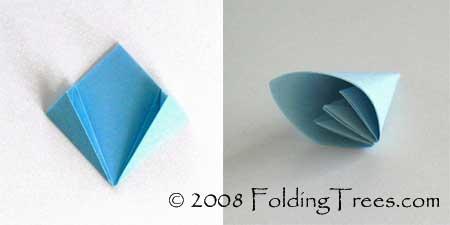 Теперь начнем склеивать цветки. Первый и второй цветок приклеивается за 1 лепесток, 3 цветочек — клеим за 3 лепестка. Приклеиваем и держим некоторое время, пока клей не подсохнет. Склейте 6 цветков — это одна часть кусудамы.
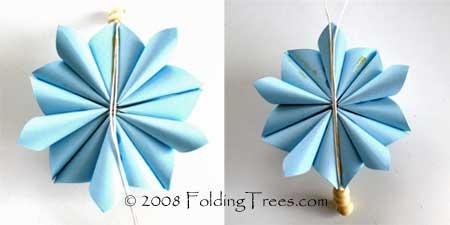 Отрежьте нитку, сложите вдвое и закрепите несколько бусин.
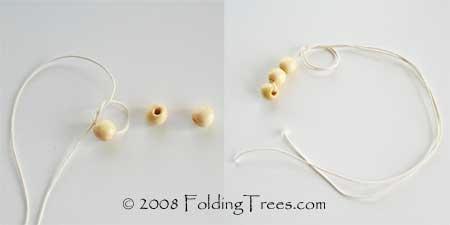 Приклейте веревочку с бусинками к одной части кусудамы, затем склейте обе части вместе. Готово!
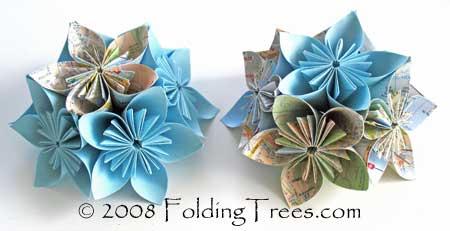 Материалы с сайта:Страна мастеров
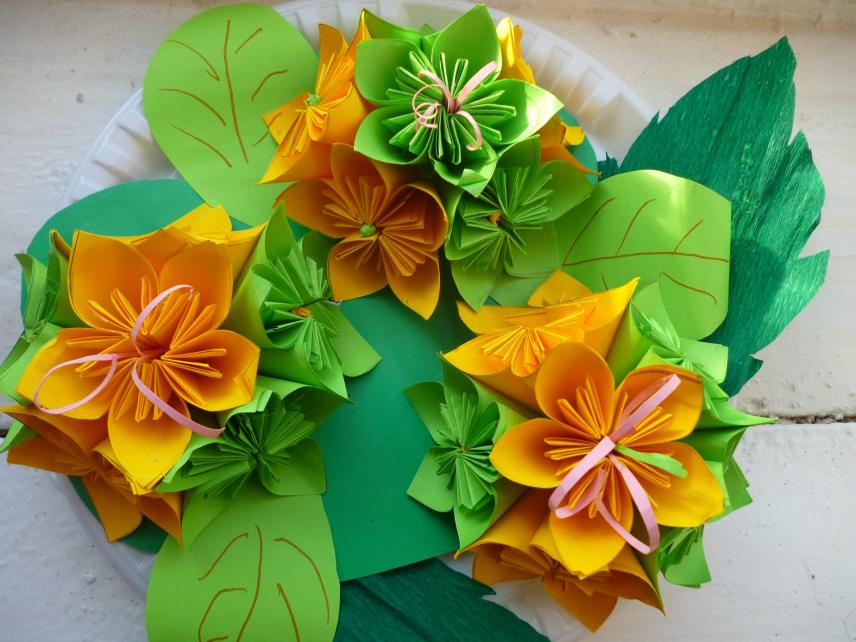